Ресурсное обеспечение образовательного процесса в учреждениях, создавших условия для обучения и воспитания детей с особенностями психофизического развития
Летошко Марина Васильевна,
методист
 ГУО «Гомельский областной центр 
коррекционно-развивающего
 обучения и реабилитации»
1
Ресурсное обеспечение
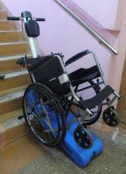 Кадровый состав педагогов
Материально-техническая база
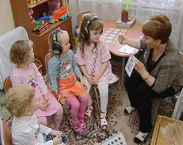 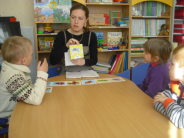 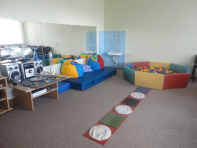 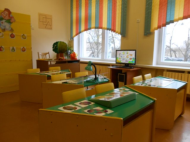 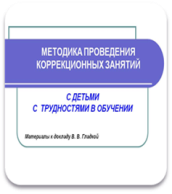 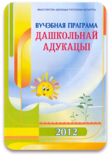 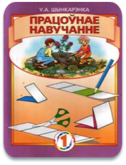 Учебно-методические комплексы
2
ПОСТАНОВЛЕНИЕ МИНИСТЕРСТВА ОБРАЗОВАНИЯ РЕСПУБЛИКИ БЕЛАРУСЬ12 июня 2014 г. N 75«Об установлении перечней мебели, инвентаря и средств обучения, необходимых для организации образовательного процесса учреждениями, реализующими образовательные программы специального образования…»
обеспечение деятельности учителя (демонстрационные, печатные)
средства обучения 
материально-технические элементы УМК
обеспечение учебной деятельности учащихся
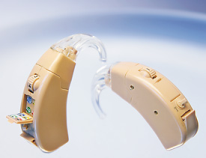 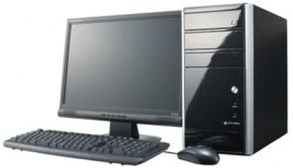 3
ПОЛОЖЕНИЕОБ УЧЕБНО-МЕТОДИЧЕСКОМ КОМПЛЕКСЕ НА УРОВНЕ ДОШКОЛЬНОГО И ОБЩЕГО СРЕДНЕГО ОБРАЗОВАНИЯ, 26.07.2011 N 167
Программно-
планирующая 
документация
Учебно-
программная 
документация
Информационно-
аналитические 
материалы
Учебно-
методическая
документация
Учебные 
издания
4
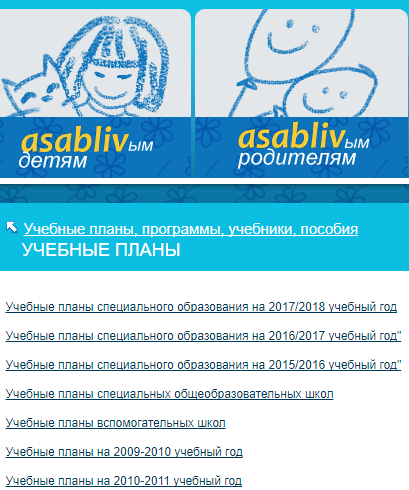 Учебные планы, программы
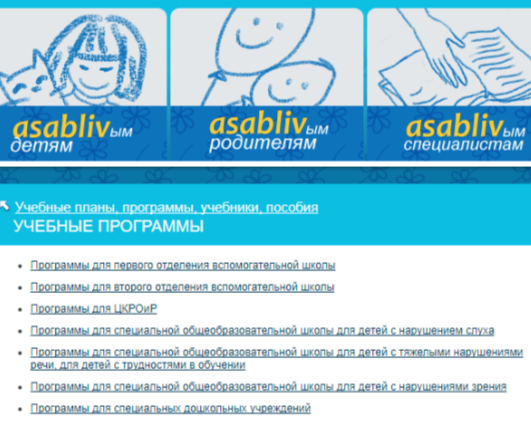 5
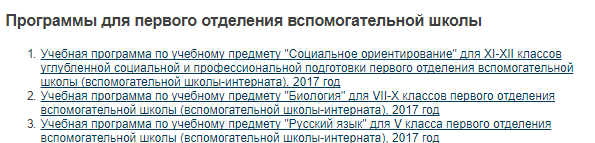 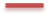 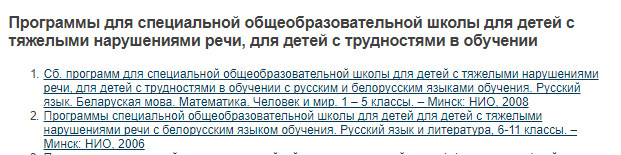 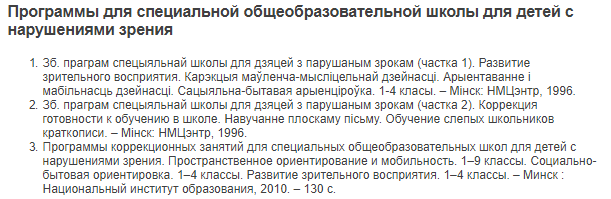 6
 «Биология», 7 класс (по учебному плану первого отделения вспомогательной школы для детей с интеллектуальной недостаточностью)  - 1 час
«Спецыяльная адукацыя» №5 (методический комментарий), издание учебного пособия  - в 2018 году
Электронные учебно-методические  комплексы по учебным предметам для учащихся с интеллектуальной недостаточностью (легкой, умеренной, тяжелой)
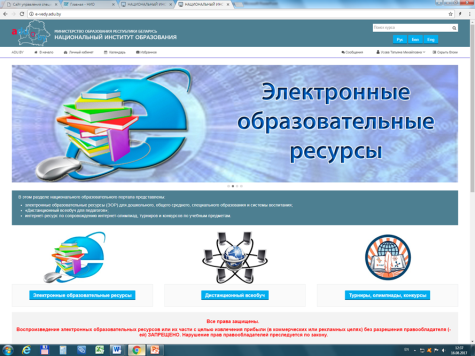 Национальный 
образовательный 
портал
e-vedy.adu.by
7
Электронные учебно-методические комплексы
коммуникативное развитие: «Элементы грамоты и развитие речи», «Русский язык», «Литературное чтение»
социальное развитие: «Ориентировка в окружающем мире», «Человек и мир», «Социально-бытовая ориентировка», «Социальная адаптация»
эстетическое развитие: «Изобразительное искусство», «Изобразительная деятельность», «Музыка», «Музыкально-ритмические занятия»
математическое развитие: «Элементы арифметики», «Математика»
8
Учебно-методическое обеспечение дошкольного, общего среднего и специального образования
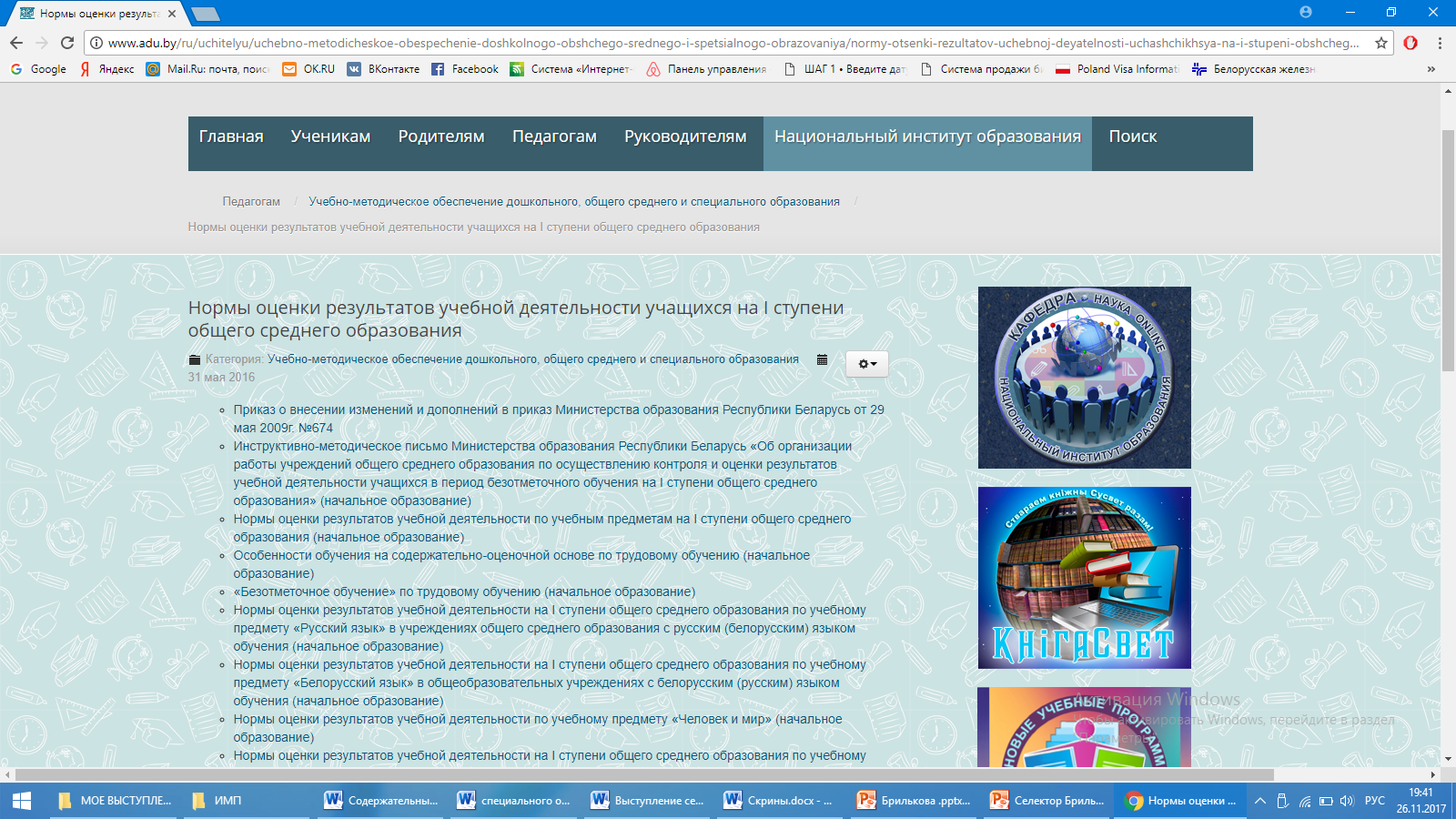 9
Особенности планирования и проведения коррекционных занятий (некоторых)
10
Воспитанники с аутистическими нарушениями
вучэбны план спецыяльнай дашкольнай установы для дзяцей з інтэлектуальнай недастатковасцю








вучэбны план спецыяльнай дашкольнай установы для дзяцей з парушэннямі псіхічнага развіцця (цяжкасцямі ў навучанні)
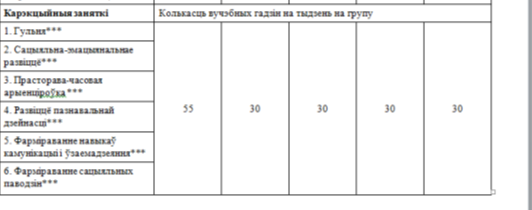 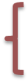 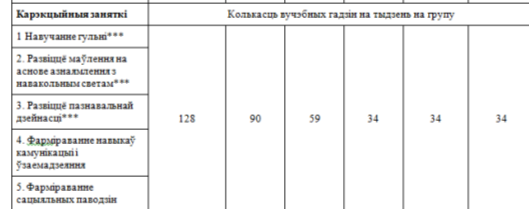 11
Особенности использования образовательных программ
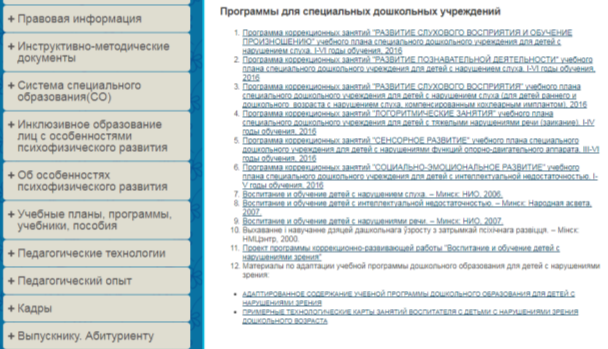 Образовательная программа «Дошкольное образование»
(возможно использование для воспитанников с трудностями в обучении 
и нарушениями функций ОДА)
http://adu.by/ru/                                                    http://asabliva.by/
12
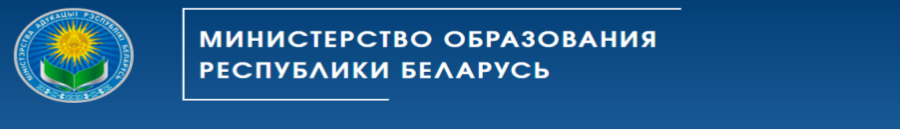 перечень средств обучения
актуальные учебные планы 
обновление содержания образования
электронные ресурсы 
особенности календарно-тематического планирования
Программа непрерывного воспитания детей и учащейся молодежи 
10-бальная шкала оценивания предполагает подготовку учителями-предметниками контрольных заданий, соответствующих уровню обучающихся
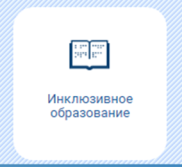 13
Ресурсное обеспечение
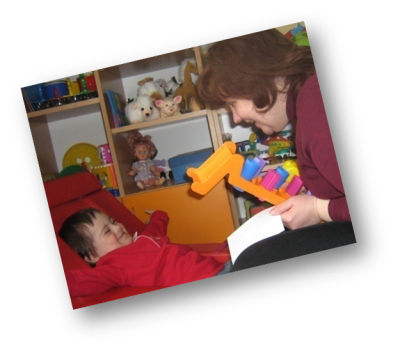 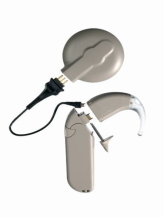 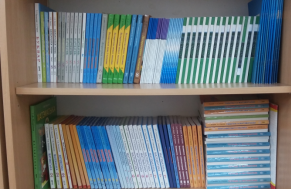 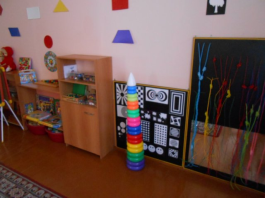 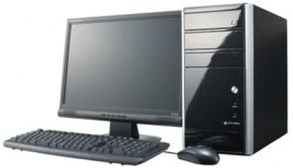 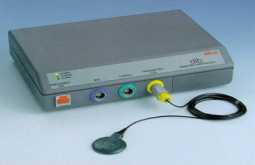 14
Ресурсное обеспечение образовательного процесса в учреждениях, создавших условия для обучения и воспитания детей с особенностями психофизического развития
Летошко Марина Васильевна,
методист
 ГУО «Гомельский областной центр 
коррекционно-развивающего
 обучения и реабилитации»
15